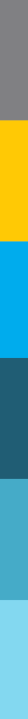 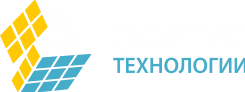 fortis-it.ru
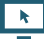 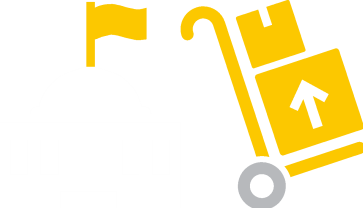 СИСТЕМА УПРАВЛЕНИЯ 
ЦЕНТРАЛИЗОВАННЫМИ ЗАКУПКАМИ
ТОВАРОВ И УСЛУГ
СХЕМА ФУНКЦИОНАЛЬНОЙ АРХИТЕКТУРЫ СИСТЕМЫ
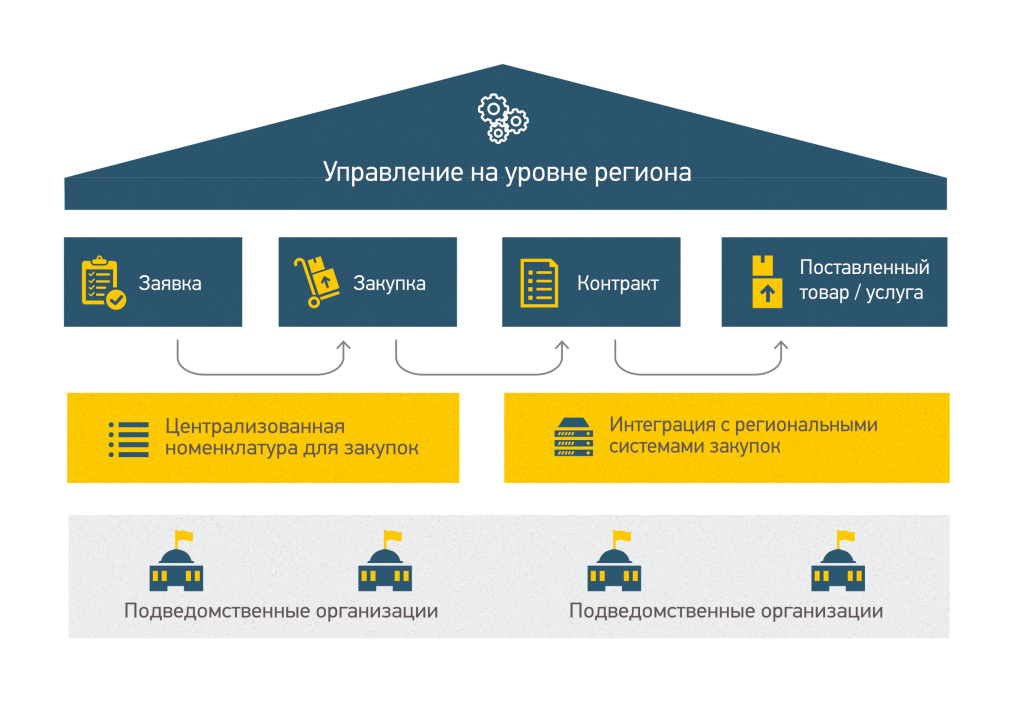 Система предназначена для организации централизованных и совместных закупок на региональном уровне (по 44-ФЗ и 223-ФЗ)
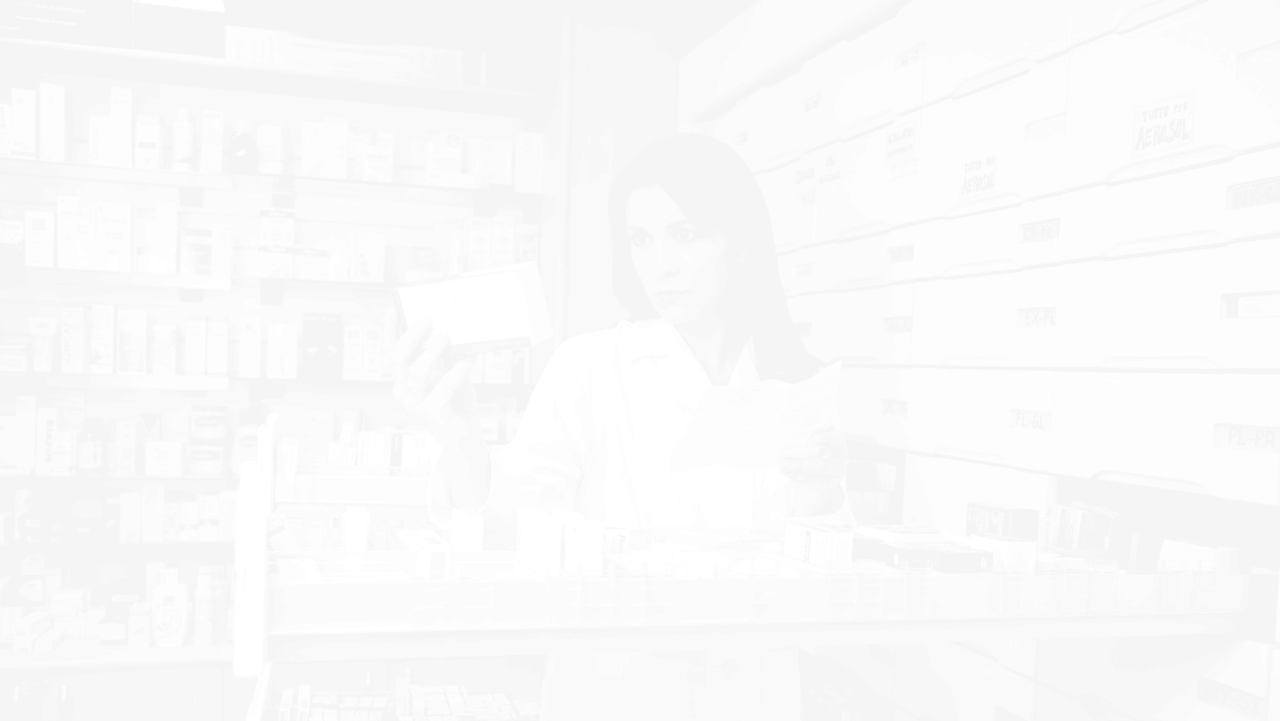 ПОЛОЖИТЕЛЬНЫЕ ЭФФЕКТЫ ДЛЯ ОИВ
1
2
3
4
5
Снижение стоимости закупаемых товаров и услуг за счет объемов Экономия бюджета
Повышение качества закупаемой продукцииРост качества и стандарта оказания услуг
Выявление и устранение фактов завышенных цен и объемов закупок подведомственными организациями Повышение эффективности использования бюджета
Автоматизация рутинных операций по обработке больших массивов данных Оптимизация использования кадровых ресурсов
Полноценный мониторинг обеспеченности ресурсами и их использования организациямиЭффективное управление отраслью
ОСНОВНЫЕ ФУНКЦИИ
Сбор и обработка данных о потребности в товарах и услугах подведомственных организаций
Подготовка проведения централизованных и совместных закупок
Контроль исполнения контрактов 
Контроль проведения самостоятельных закупок
Обеспечение механизма эффективного ценообразования при организации закупок
АРХИТЕКТУРА И ФУНКЦИИ СИСТЕМЫ
Формирование потребностей (заявки на закупку)
Обратная связь (информация о ценах, и поставках)
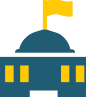 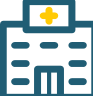 Формирование номенклатуры товаров и услуг
Мониторинг потребностей
Управление подготовкой централизованныхи совместных закупок
Контроль самостоятельных закупок учреждений
Учреждение
Министерство
Паспорт подведомственных учреждений
Номенклатура товаров и услуг
Заявочные кампании и заявки
Реестр закупок, реестр договоров
Аналитика и отчетность
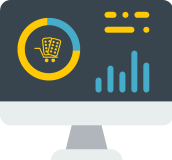 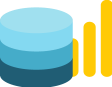 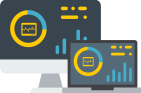 ВЕБ-ПОРТАЛ ИНФОРМАЦИОННОЙ СИСТЕМЫ
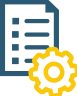 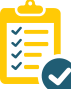 Обеспечение подготовки централизованныхи совместных закупок (формирование документации, публикации и т.п.)
Ведение договоров
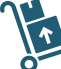 Отчет по поставкам
Специализирован-ные службы
Поставщики
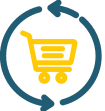 АРХИТЕКТУРА — КОМПОНЕНТЫ СИСТЕМЫ
Уровень АРМ
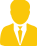 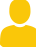 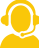 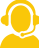 Оператор специализированной организации
Координатор 
ОИВ
Руководитель
Оператор 
учреждения
Функциональные подсистемы
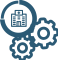 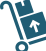 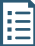 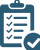 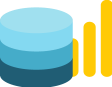 Подсистема «Закупки»
Подсистема  «Контракты»
Подсистема «Потребности»
Аналитическая подсистема
Подсистема информационного взаимодействия
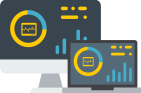 Технологические подсистемы
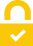 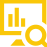 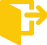 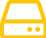 Подсистема информационной  безопасности
Подсистема сопряжения с внешними системами
Подсистема хранения и обработки информации
Подсистема технологического  мониторинга
АРХИТЕКТУРА СИСТЕМЫ
АППАРАТНЫЙ УРОВЕНЬ
4
1
2
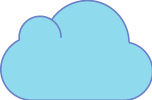 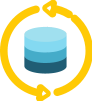 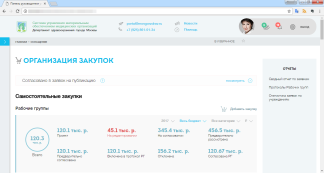 portal@portal.ru
8 (800) 000-00-00
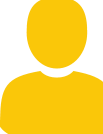 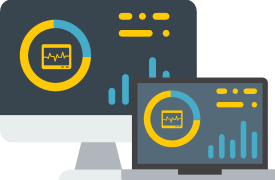 ПОРТАЛЬНЫЕ РЕШЕНИЯ
размещены на серверах ОИВ
3
Пользователь
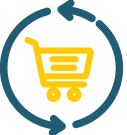 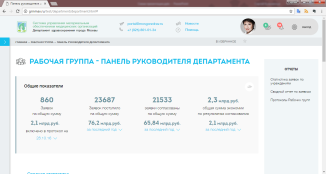 portal@portal.ru
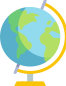 8 (800) 000-00-00
WEB-БРАУЗЕР
интерфейс на тонком клиенте
Сеть интернет
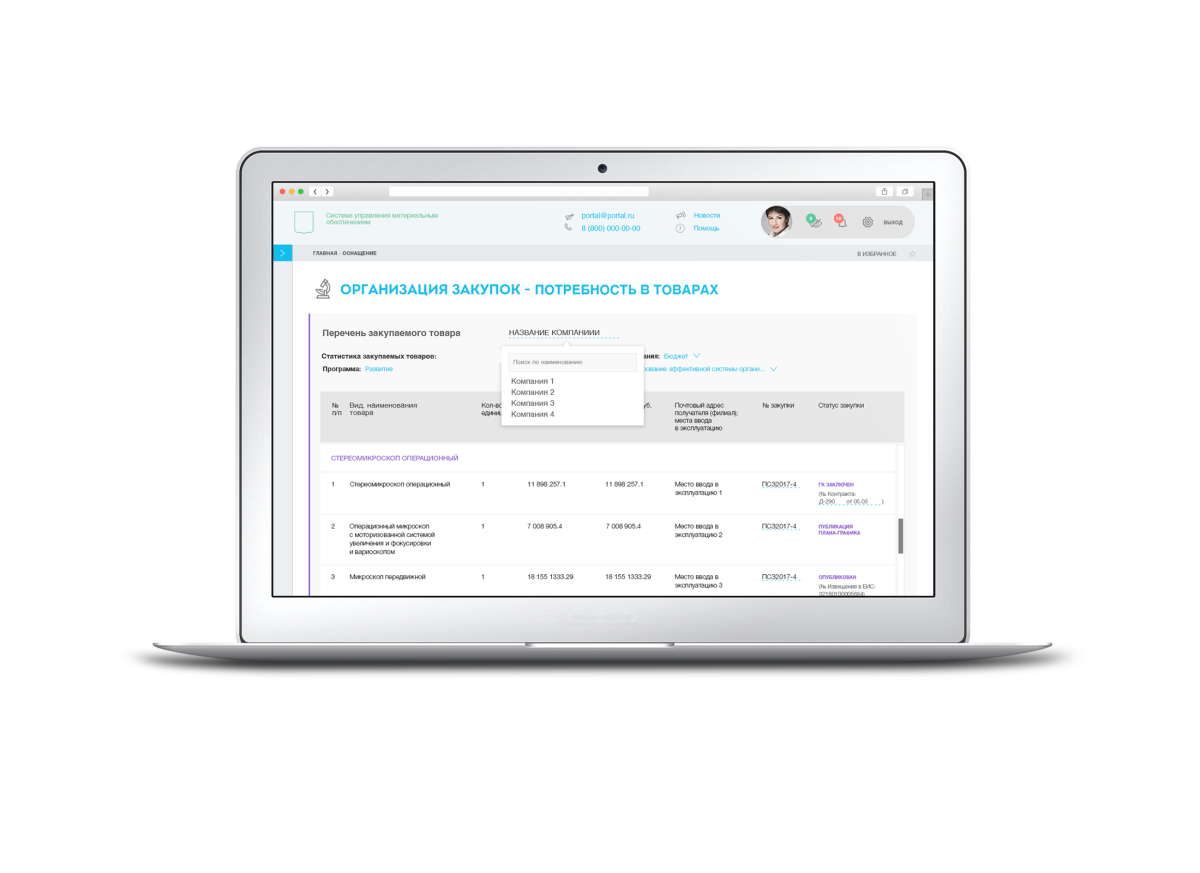 КОМПОНЕНТЫ СИСТЕМЫ
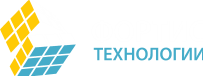 1
Подсистема «Потребности»
Подсистема «Закупки»
Подсистема «Учет договоров»
Аналитическая подсистема
2
3
4
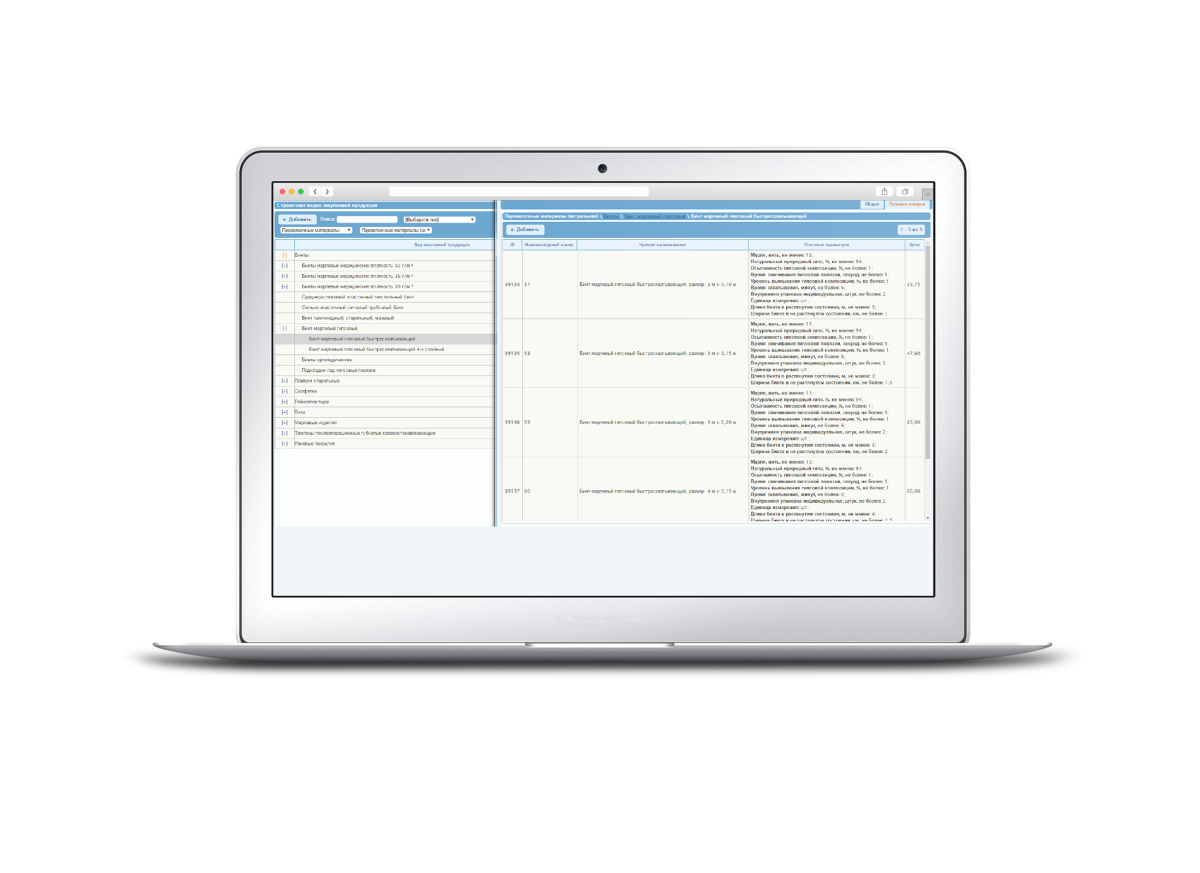 ПОДСИСТЕМА «ПОТРЕБНОСТИ»
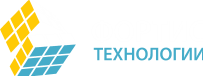 Номенклатор товаров и услуг
Ведение иерархического классификатора товаров и услуг
Учет характеристик продукции
Поддержка версионности
Автоматизированное формирование Технического задания, Формы 3 на основе классификатора
Учет версий цен на позиции
1
2
3
4
5
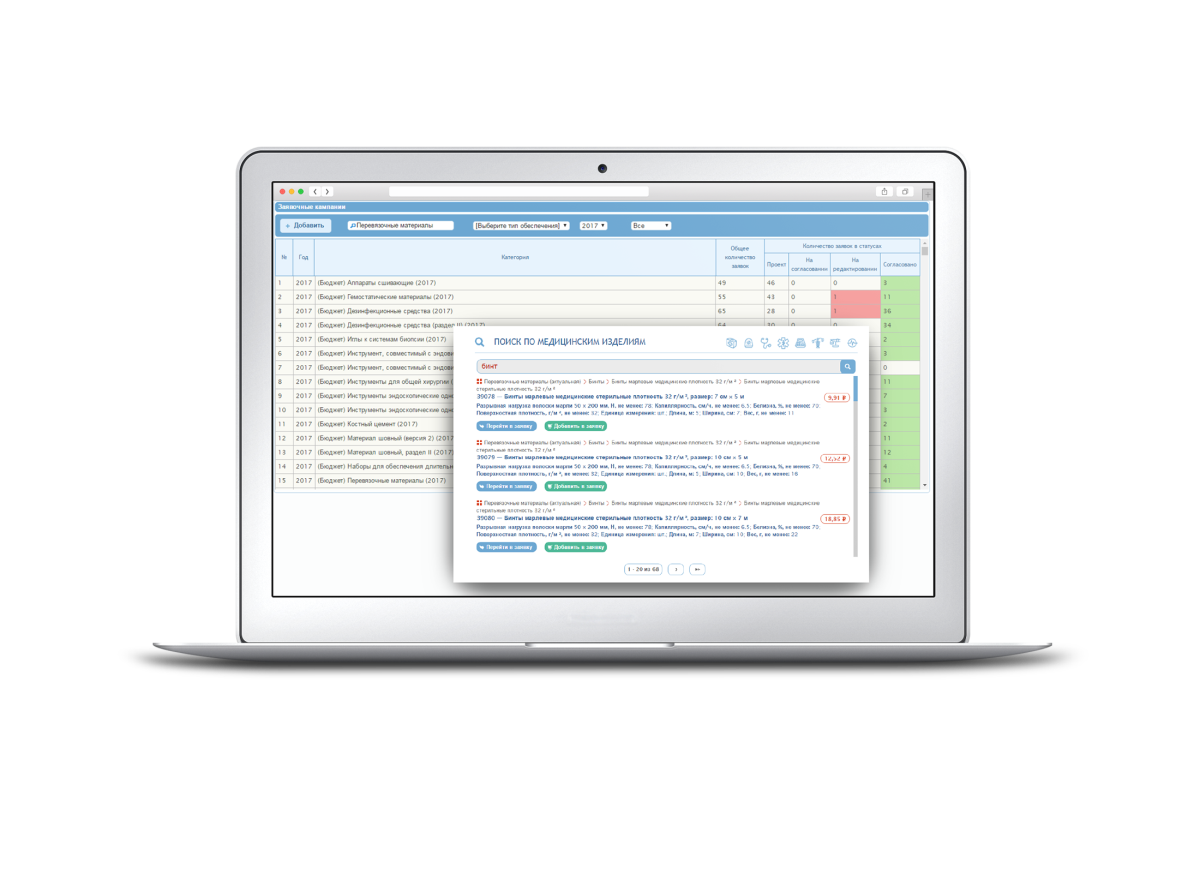 ПОДСИСТЕМА «ПОТРЕБНОСТИ»
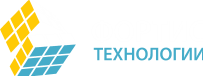 Сбор и обработка заявок на закупки
Сбор и обработка заявок подведомственных учреждений на товары и услуги по номенклатуре
Формирование и хранение печатных форм заявок
Поддержка многоэтапного согласования заявок
Консолидация общей потребности
Гибкое управление заявочными кампаниями - настройка доступа по периодам, источникам финансирования, категориям товаров и услуг
Возможность оперативного сбора потребности без использования классификатора
1
2
3
ПОИСК ПО ТОВАРАМ
4
5
6
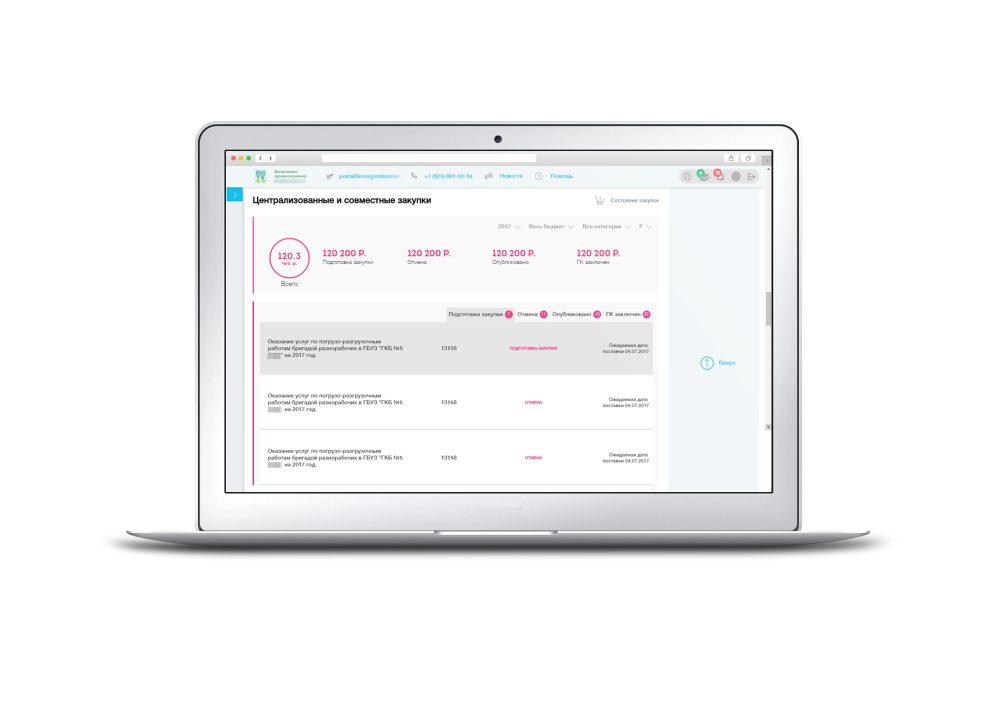 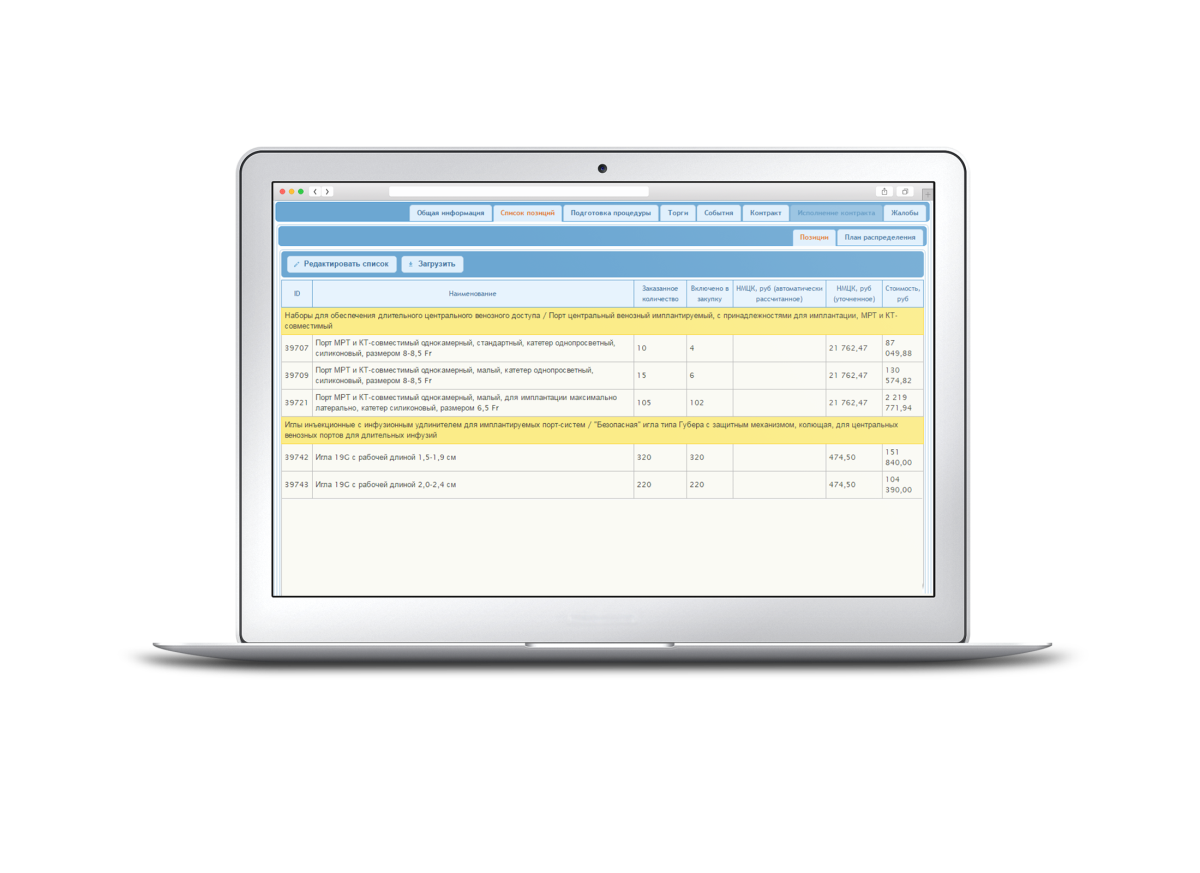 ПОДСИСТЕМА «ЗАКУПКИ»
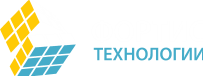 Подготовка и учет централизованных и совместных закупок
1
Автоматизированное формирование лотов на основе собранных заявок
Формирование НМЦК
Формирование планов распределений
Учет и информирование участников о стадиях подготовки и проведения закупок
portal@portal.ru
8 (800) 000-00-00
2
3
4
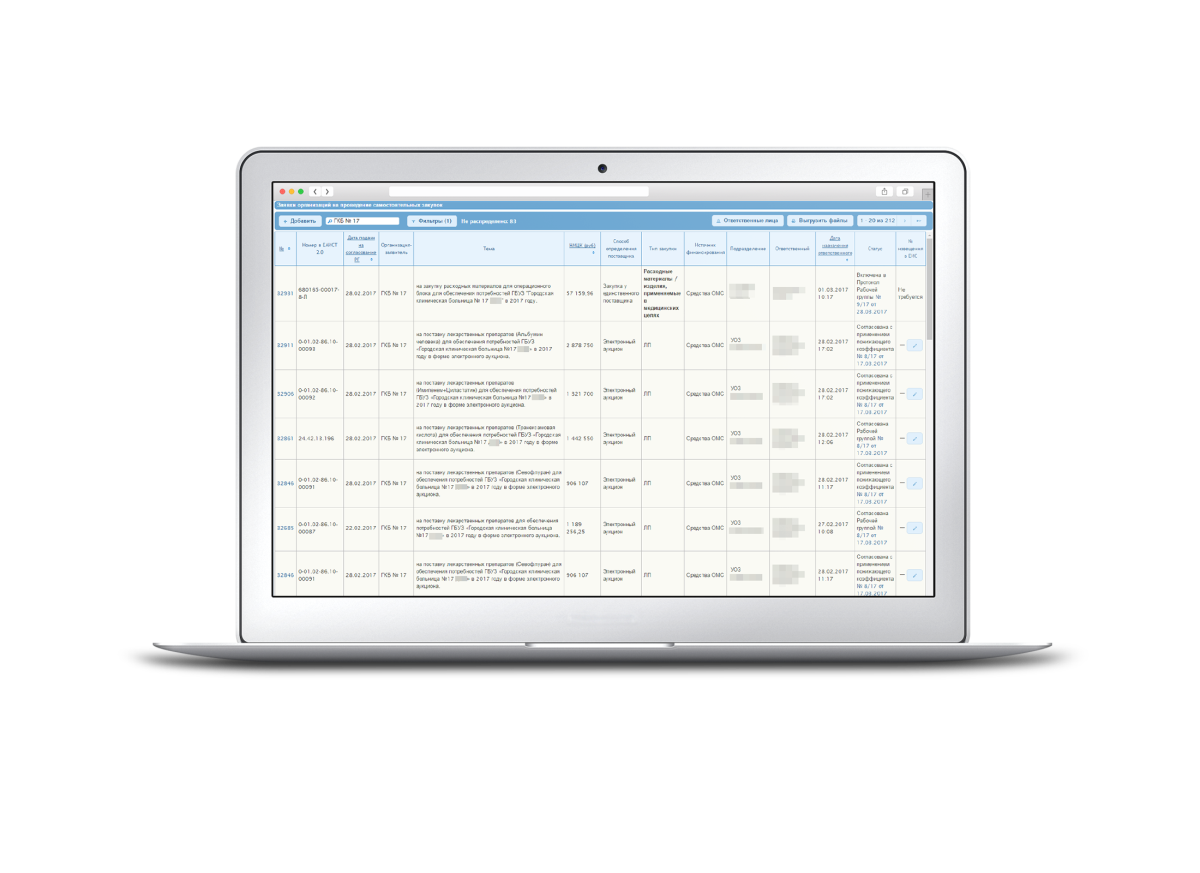 ПОДСИСТЕМА «ЗАКУПКИ»
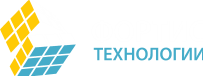 Контроль подготовки и публикации самостоятельных закупок
Инструментарий для работы ведомственной комиссии по согласованию документации самостоятельных закупок
Контроль публикации в региональной системе закупок и/или ЕИС
Автоматизированная проверка опубликованной информации в ЕИС
Подробный структурный анализ всех закупок ведомства
1
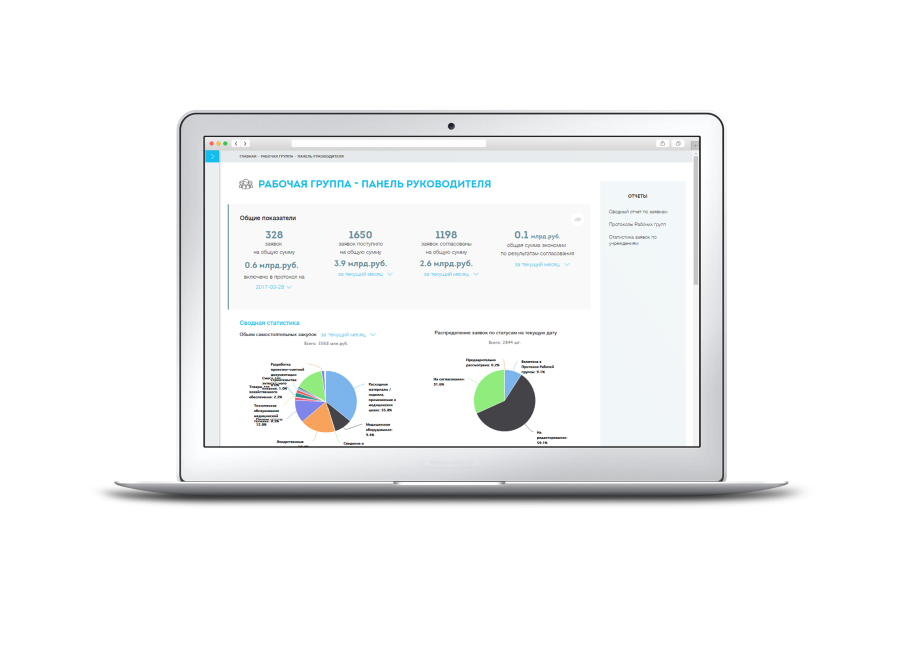 2
3
4
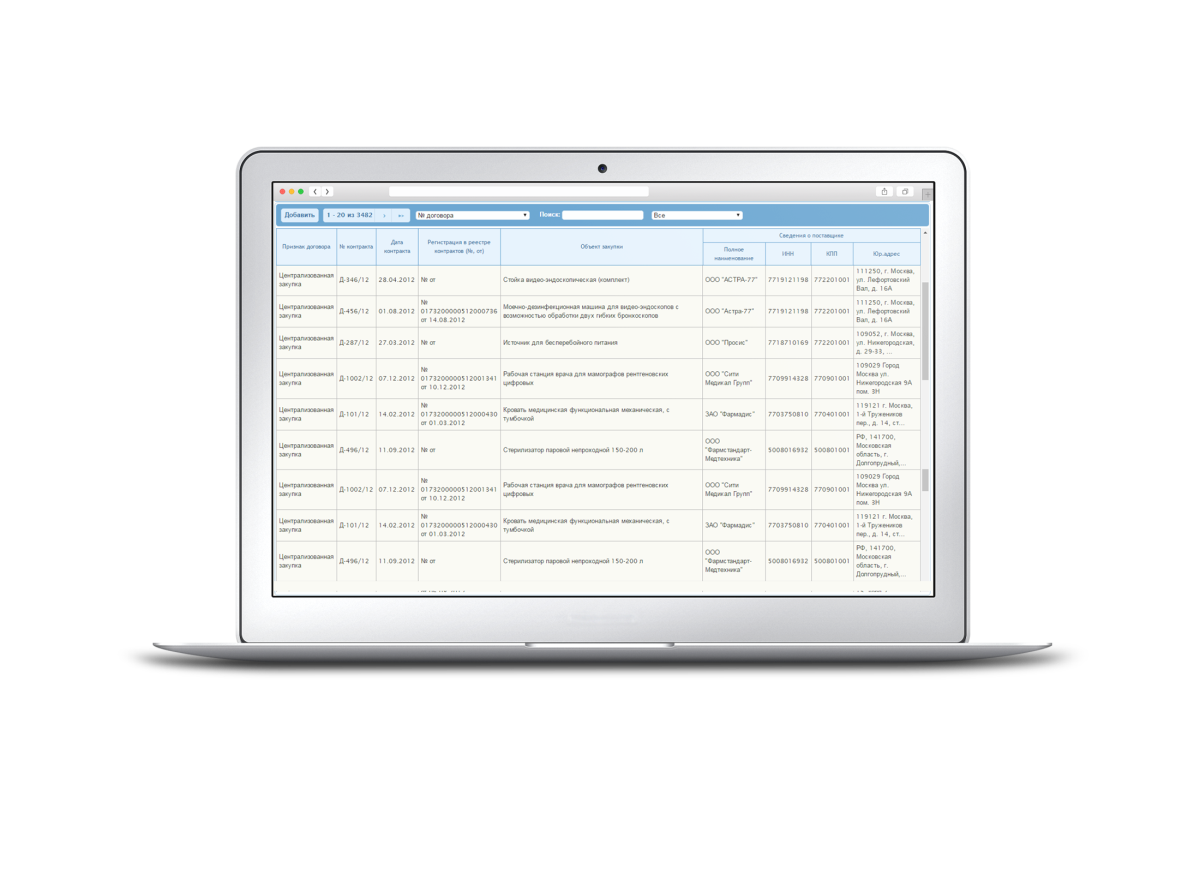 ПОДСИСТЕМА «КОНТРАКТЫ»
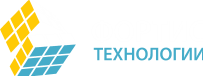 Ведение реестра контрактов
1
Учет спецификации закупок товаров и услуг
Автоматизированный учет стадий исполнения контракта
Импорт базы данных заключенных контрактов из ЕИС
Отражение факта поставок товаров и оказания услуг
2
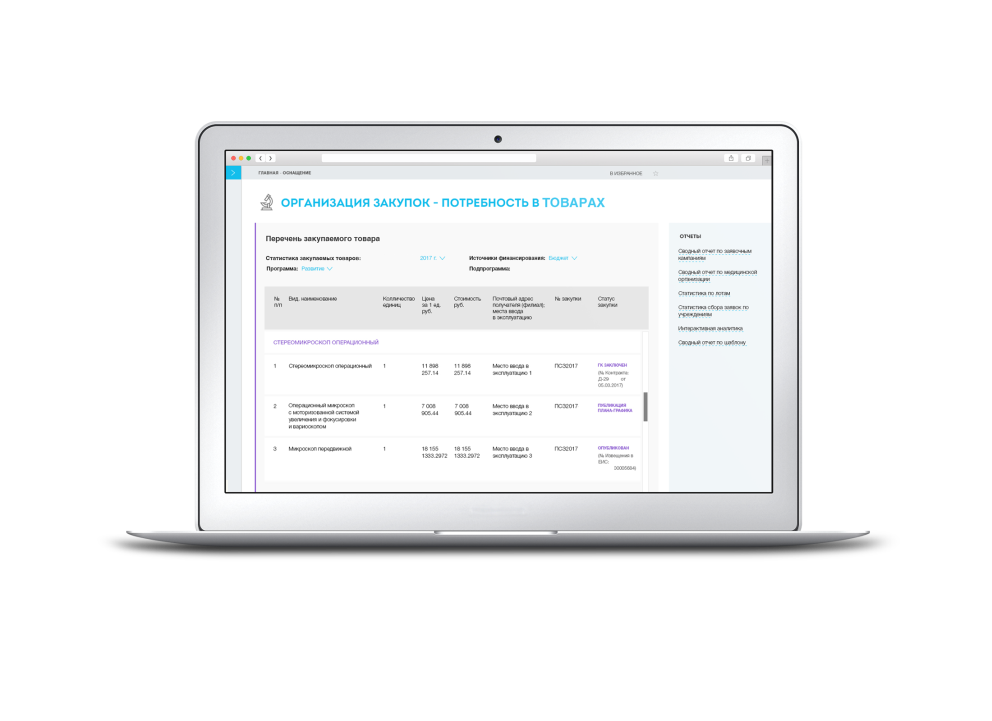 3
4
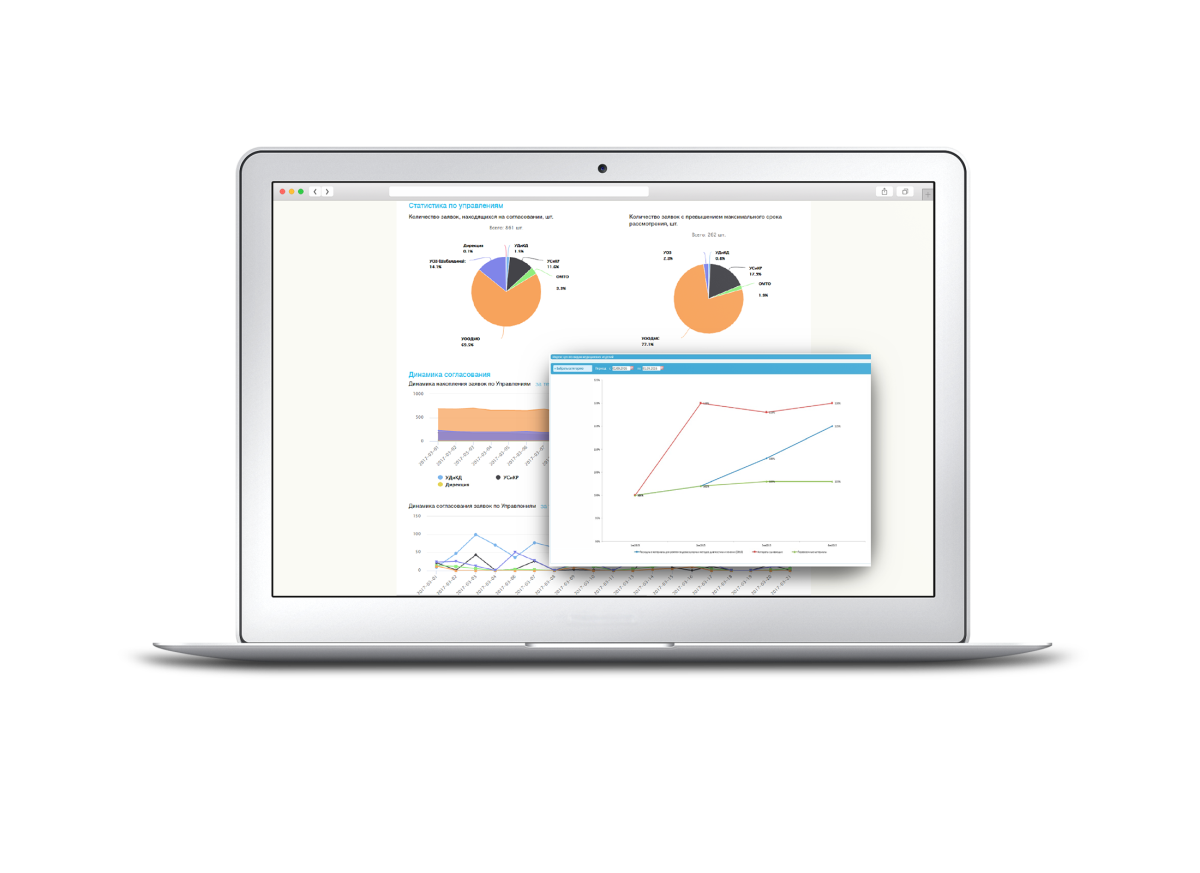 АНАЛИТИЧЕСКАЯ ПОДСИСТЕМА
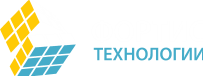 Информация, используемая для принятия управленческих решений
Анализ сведений об объемах плановой и фактической потребности подведомственных учреждений
Анализ динамики цен на закупаемые товары и услуги
Динамика подготовки закупок, заключения и исполнения контрактов
Анализ всех проводимых закупок и заключенных контрактов подведомственными учреждениями
1
2
3
4
ИНТЕГРАЦИЯ С ИНФОРМАЦИОННЫМИ СИСТЕМАМИ
Единая информационная система в сфере закупок (ЕИС) zakupki.gov.ru
Региональная информационная система закупок
Сведения об опубликованных закупках, размещенных контрактах (открытые форматы обмена)
Информация в рамках планирования и подготовки публикации закупок(индивидуальные форматы обмена)
СИСТЕМА УПРАВЛЕНИЯ ЦЕНТРАЛИЗОВАННЫМИ ЗАКУПКАМИ ТОВАРОВ И УСЛУГ
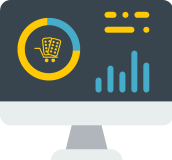 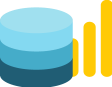 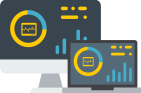 Ведомственные ИС (бюджетирование, бухгалтерия)
Аналитические базы данных цен на продукцию
Сведения о ценах, сформированные на основе мониторинга контрактов (индивидуальные форматы обмена)
Информация о планируемом и фактическом финансировании, оплата по контрактам(индивидуальные форматы обмена)
ТЕХНИЧЕСКИЕ ТРЕБОВАНИЯ
К  АППАРАТНЫМ СИСТЕМАМ
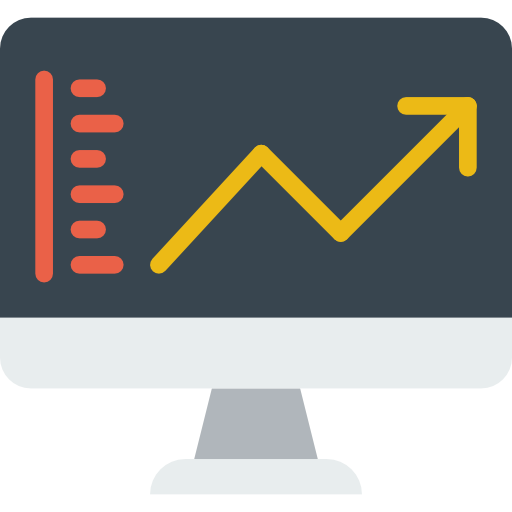 Минимальные требования к серверу приложений и баз данных:
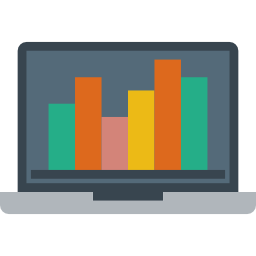 Процессор – два 4-х ядерных Intel® Xeon® Processor, частота не менее 2,66 ГГц;
Оперативная память – 16 Гигабайт; 
HDD 1 Тб SAS RAID1;
Сеть Ethernet RJ-45 – 2 порта (1 Gb/s).
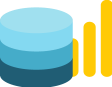 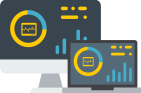 Минимальные требования к АРМ пользователя:
Наличие доступа к сети Интернет
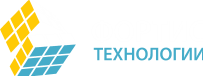 ОБЩИЕ ЭФФЕКТЫ — ДОСТИГНУТЫЕ РЕЗУЛЬТАТЫ
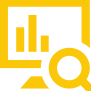 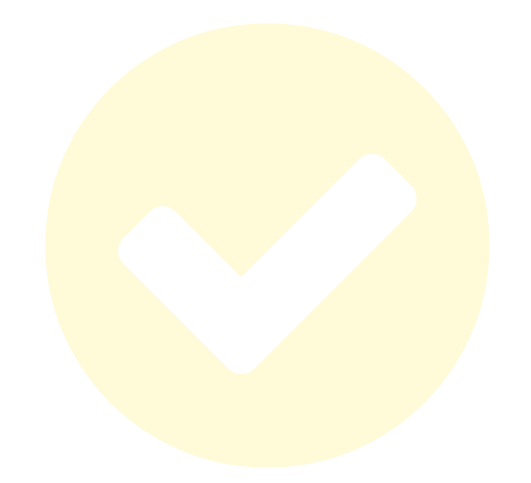 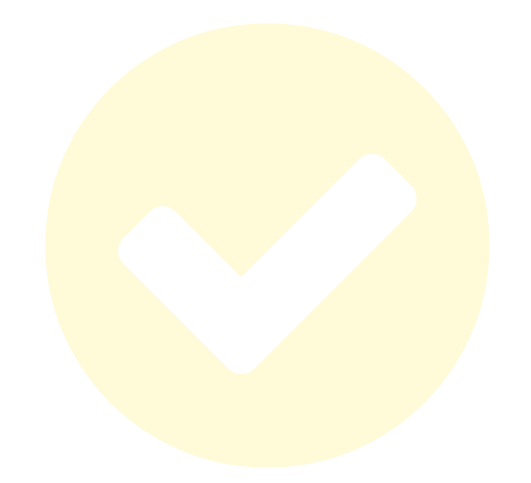 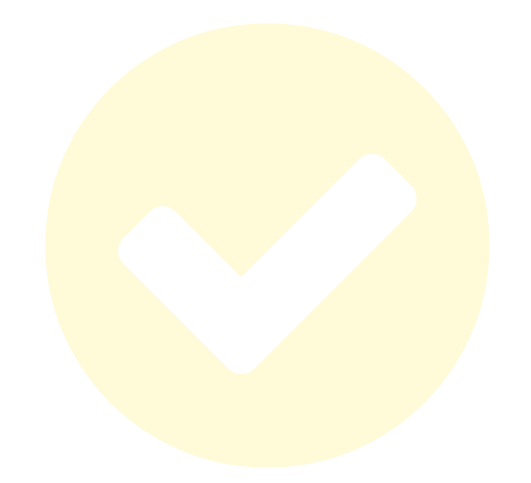 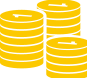 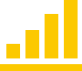 Экономия до 15%
бюджетных средств*
Повышение качества используемой продукции в отрасли
Онлайн мониторинг и оценка реального  состояния материальной оснащенности отрасли
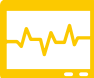 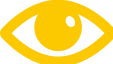 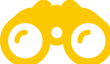 Эффективное обслуживания материально-технической базы
Повышениепрозрачности закупок
Глубокий анализ и контроль закупок по отрасли
*реальная экономия на основе результатов внедрения системы в одном из регионов
ЭКОНОМИЧЕСКИЕ ЭФФЕКТЫ
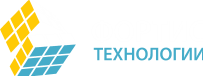 Достижение экономии при проведении закупок за счет ввода инструмента независимой экспертизы цен 
Повышение качества оказания медицинских услуг за счет повышения  качества используемых материалов и эффективного обслуживания ресурсов
Общее снижение расходов на обеспечивающий персонал за счет централизации обработки информации и автоматизации рутинных операций
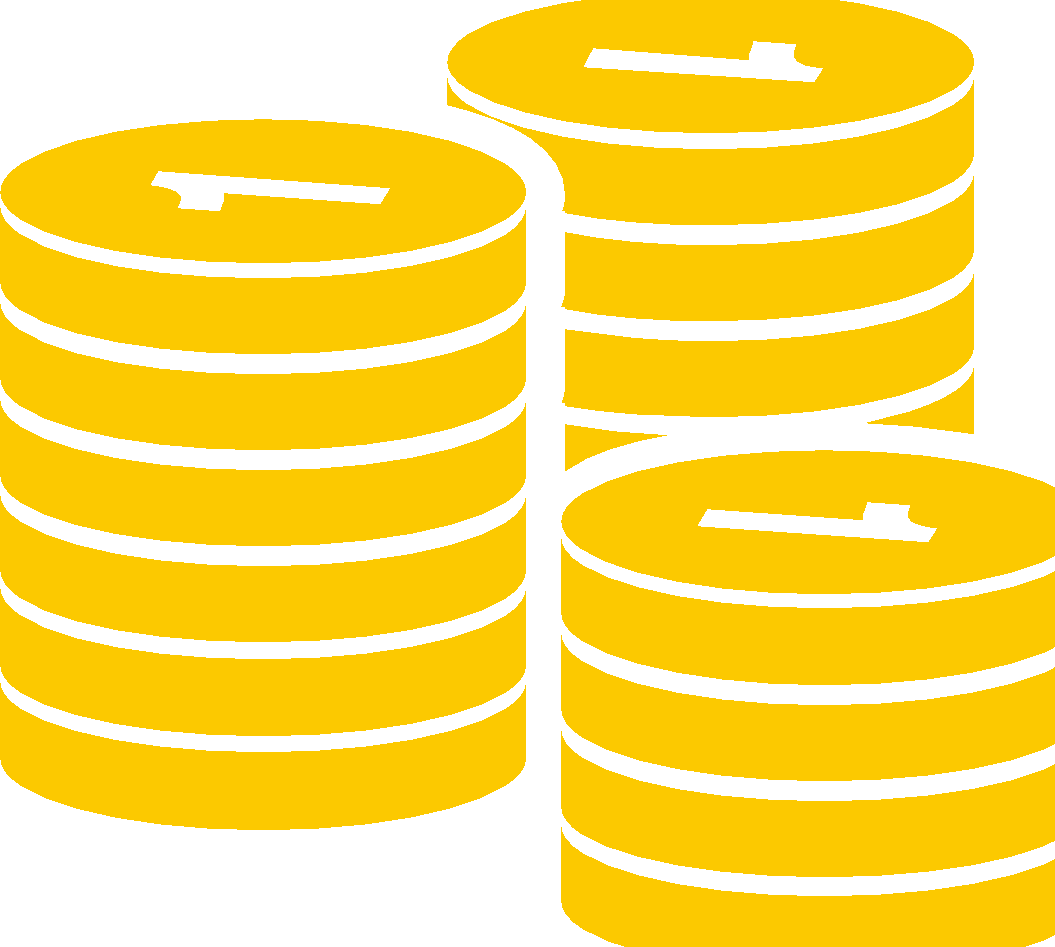 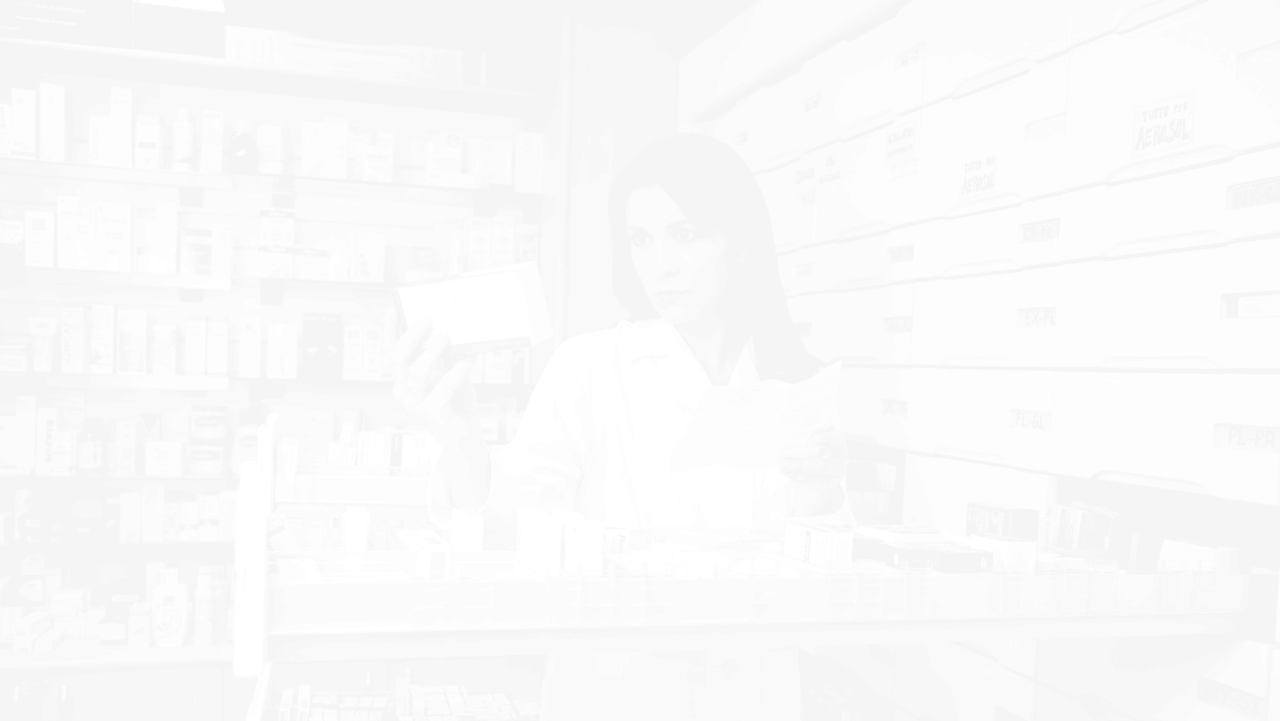 СФЕРА ПРИМЕНЕНИЯ СИСТЕМЫ
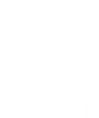 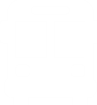 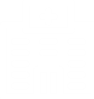 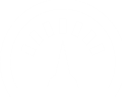 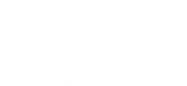 1
2
3
4
5
Образование
ЖКХ
Здраво-охранение
Социальное обеспечение
Развитие 
транспорта
РЕАЛИЗАЦИЯ КРУПНЫХ АВТОМАТИЗИРОВАННЫХ
ПРОЕКТОВ В СФЕРЕ УПРАВЛЕНИЯ
для государственных организаций с распределенной ИТ-инфраструктурой:
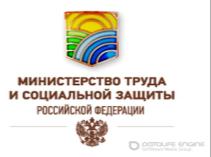 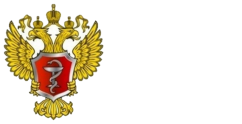 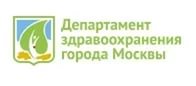 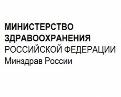 Министерство труда 
и социальной защиты 
Российской Федерации
Департамент здравоохранения города Москвы
Министерство здравоохранения 
Российской Федерации
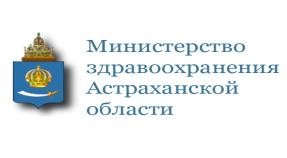 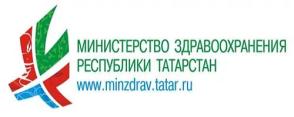 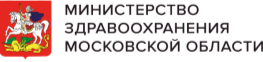 Министерство здравоохранения Республики Татарстан
Министерство здравоохранения Астраханской области
Министерство здравоохранения Московской области
О КОМПАНИИ
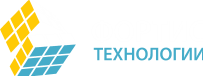 КОМПАНИЯ ФОРТИС ТЕХНОЛОГИИ Российский разработчик автоматизированных региональных решений по управлению централизованными закупками.
ЭФФЕКТИВНЫЕ РЕГИОНАЛЬНЫЕ СИСТЕМЫ УПРАВЛЕНИЯ:
централизованными закупками товаров и услуг;
лекарственным обеспечением;
технической эксплуатацией в медицинских организациях.
Продукты компании разработаны на базе открытых веб-технологий и масштабируются под нужды Заказчика.
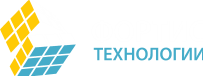 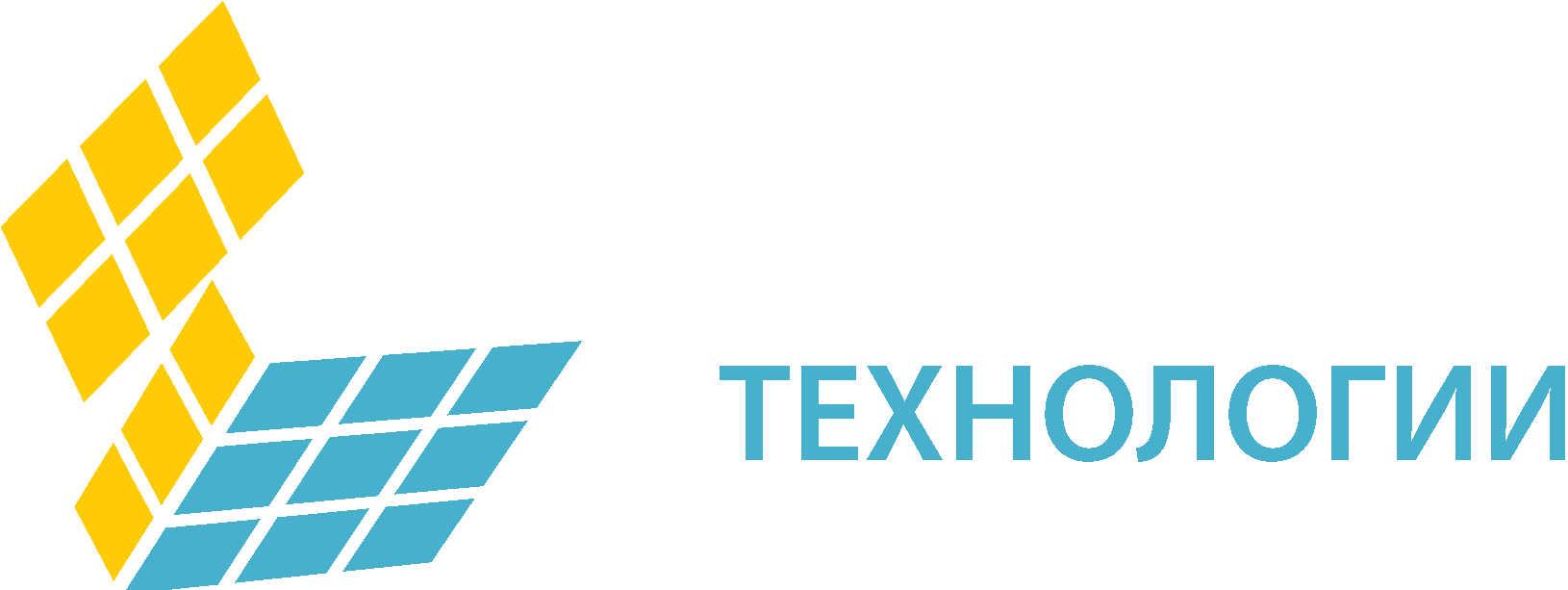 г. Москва, Хорошевское шоссе д.35, к.1, офис 303
info@ fortis-it.ru
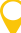 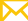 +7 (499) 393-37-89
fortis-it.ru
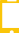 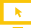